11. SINIF:ELEKTRİK ve MANYETİZMA ÜNİTESİ Manyetizma ve Elektromanyetik İndüklenme
Metin ÖZLÜ
[Speaker Notes: Derse başlııyoruz. İlk Sunu…]
Ne Öğreneceğiz: KAZANIMLAR
11.2.4. Manyetizma ve Elektromanyetik İndüklenme
11.2.4.3. Üzerinden akım geçen iletken düz bir tele manyetik alanda etki eden kuvvetin yönünün ve şiddetinin bağlı olduğu değişkenleri analiz eder. 
Manyetik kuvvetin büyüklüğünün matematiksel modeli verilir, sağ el kuralının uygulanması sağlanır. 
Matematiksel hesaplamalara girilmez.
[Speaker Notes: Kazanımların önemini vurgulayalım. Niye paylaşmaya değer görüyoruz.]
Bugün Neler Öğreneceğiz?
Geçen Hafta Neler Öğrendik
Aşık Teller: Teller Birbirini Nasıl Çekiyor?
Deneyerek Öğrenelim
Deneyerek Öğrenelim: Bu Manyetik Kuvvetin Büyüklüğü Nelere Bağlıdır?
Tele Etki Eden Manyetik Kuvvetin Yönü
Tele Etki Eden Manyetik Kuvvet
İki Düz Tel Arasında Oluşan Manyetik Kuvvet
Aşık Teller: Teller Birbirini Nasıl Çekiyor?
Günün Özeti
Soru Çözümü
[Speaker Notes: İzlence]
Geçen Hafta Neler Öğrendik
Aşık Teller: Teller Birbirini Nasıl Çekiyor?
Deneyerek Öğrenelim
Deneyerek Öğrenelim: Bu Manyetik Kuvvetin Büyüklüğü Nelere Bağlıdır?
Tele Etki Eden Manyetik Kuvvetin Yönü
Tele Etki Eden Manyetik Kuvvet
İki Düz Tel Arasında Oluşan Manyetik Kuvvet
Aşık Teller: Teller Birbirini Nasıl Çekiyor?
Günün Özeti
Soru Çözümü
Geçen Hafta Neler Öğrendik?
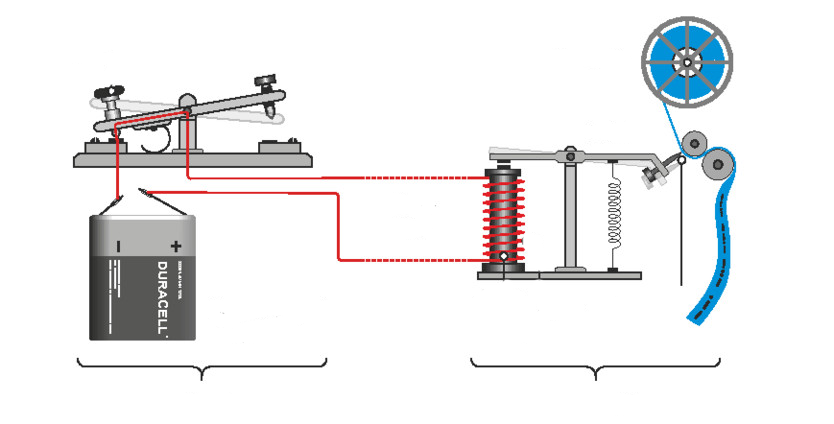 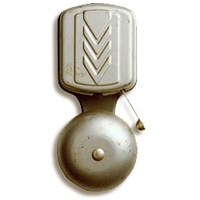 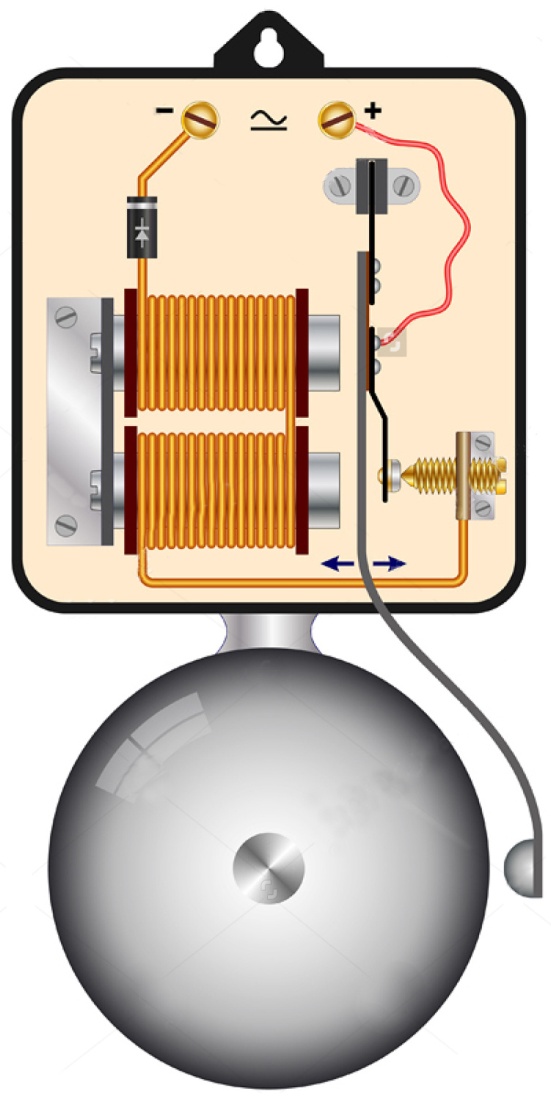 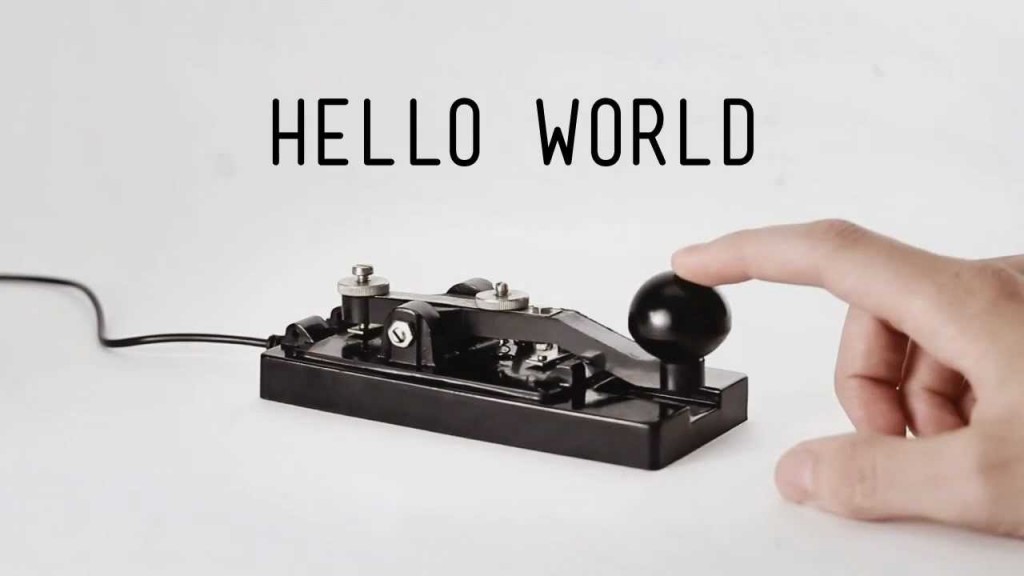 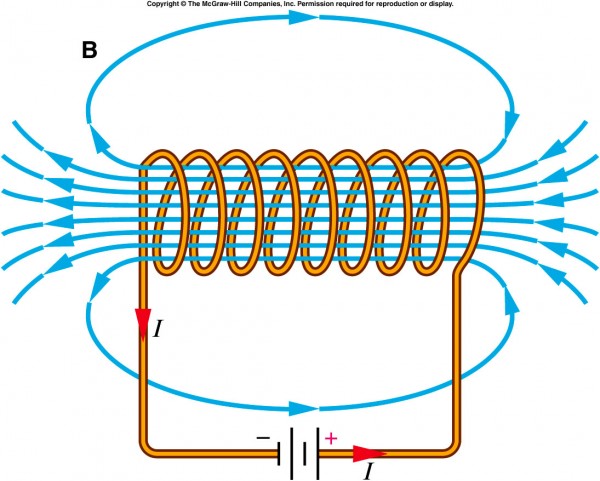 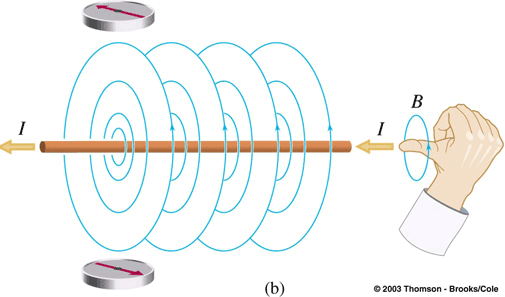 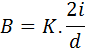 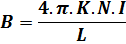 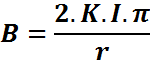 Geçen Hafta Neler Öğrendik
Aşık Teller: Teller Birbirini Nasıl Çekiyor?
Deneyerek Öğrenelim
Deneyerek Öğrenelim: Bu Manyetik Kuvvetin Büyüklüğü Nelere Bağlıdır?
Tele Etki Eden Manyetik Kuvvetin Yönü
Tele Etki Eden Manyetik Kuvvet
İki Düz Tel Arasında Oluşan Manyetik Kuvvet
Aşık Teller: Teller Birbirini Nasıl Çekiyor?
Günün Özeti
Soru Çözümü
Aşık Teller:
Teller Birbirini Nasıl Çekiyor? (Video)
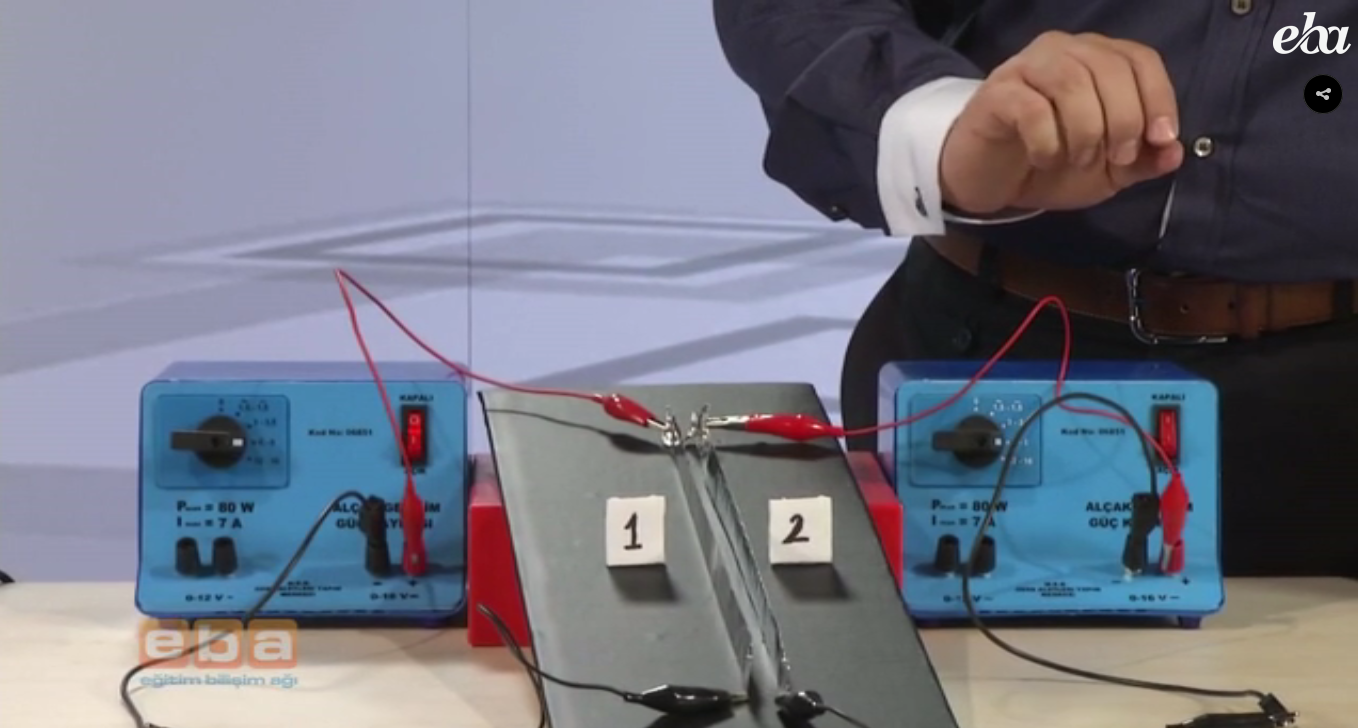 (00:42 - 02:18 dakikaları arası)
[Speaker Notes: http://www.eba.gov.tr/video/izle/0258717bd66bca4f34dd79e8e076d9dce352781ed6003  

(00:42 - 02:18)

https://www.youtube.com/watch?v=I8FWOuyx_9I]
Geçen Hafta Neler Öğrendik
Aşık Teller: Teller Birbirini Nasıl Çekiyor?
Deneyerek Öğrenelim
Deneyerek Öğrenelim: Bu Manyetik Kuvvetin Büyüklüğü Nelere Bağlıdır?
Tele Etki Eden Manyetik Kuvvetin Yönü
Tele Etki Eden Manyetik Kuvvet
İki Düz Tel Arasında Oluşan Manyetik Kuvvet
Aşık Teller: Teller Birbirini Nasıl Çekiyor?
Günün Özeti
Soru Çözümü
Deneyerek Öğrenelim
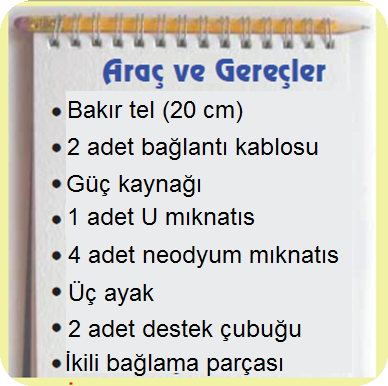 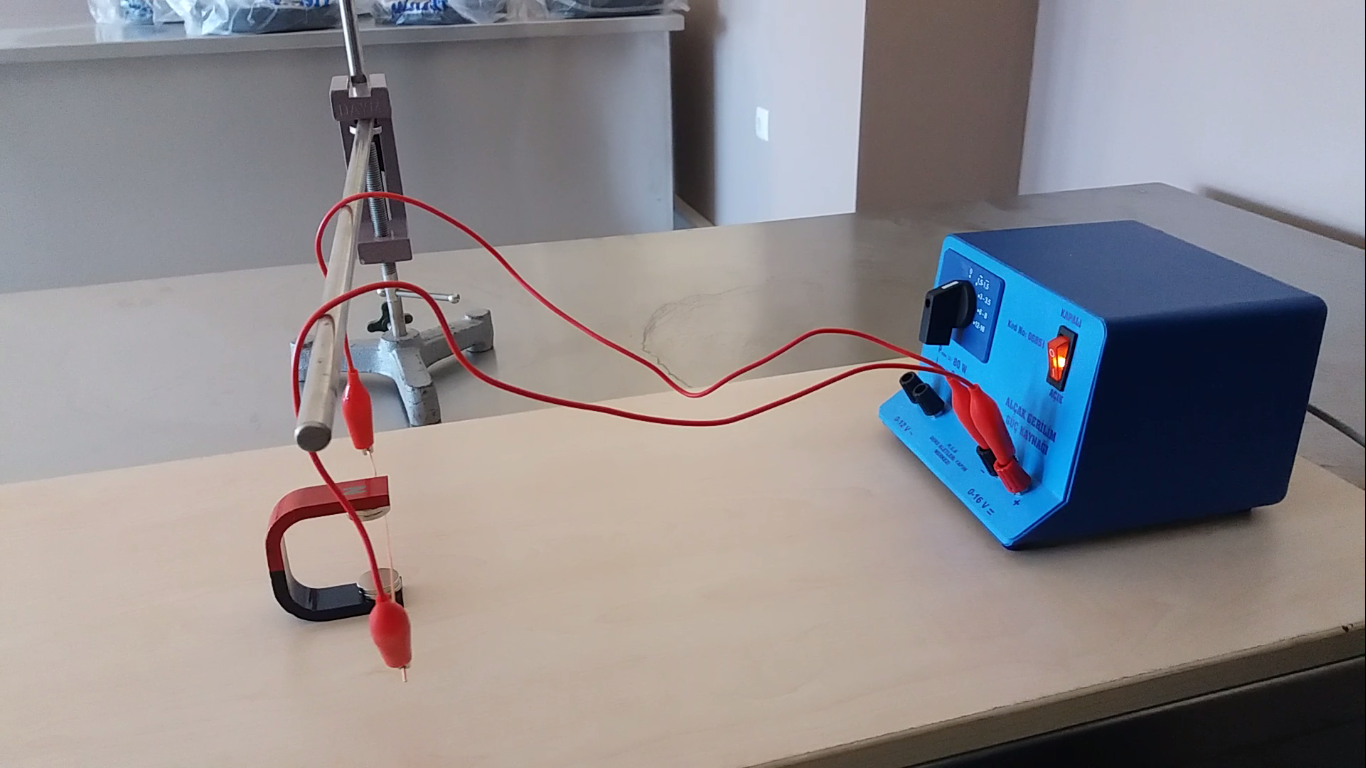 Geçen Hafta Neler Öğrendik
Aşık Teller: Teller Birbirini Nasıl Çekiyor?
Deneyerek Öğrenelim
Deneyerek Öğrenelim: Bu Manyetik Kuvvetin Büyüklüğü Nelere Bağlıdır?
Tele Etki Eden Manyetik Kuvvetin Yönü
Tele Etki Eden Manyetik Kuvvet
İki Düz Tel Arasında Oluşan Manyetik Kuvvet
Aşık Teller: Teller Birbirini Nasıl Çekiyor?
Günün Özeti
Soru Çözümü
Deneyden Neler Öğrendik?
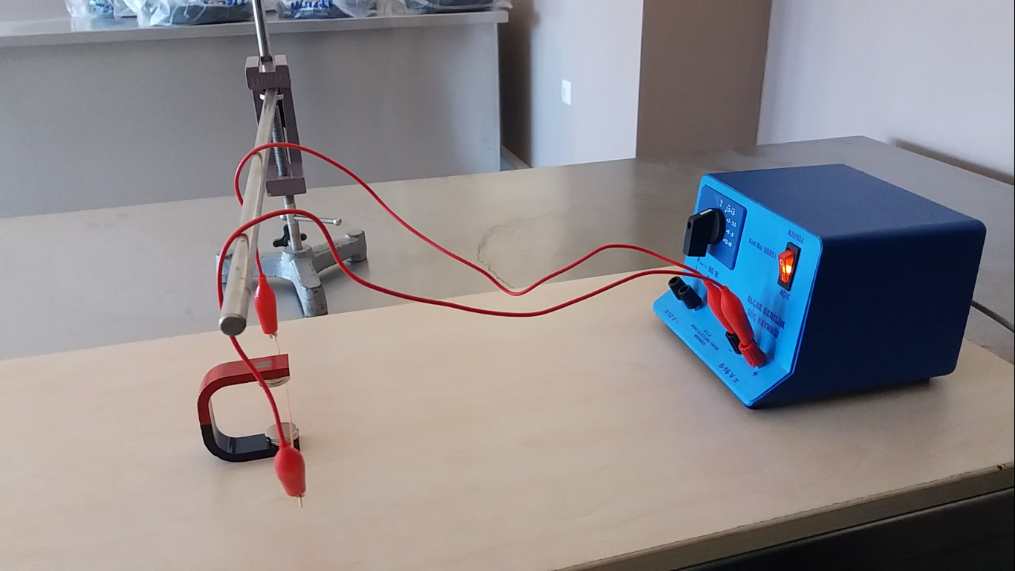 Geçen Hafta Neler Öğrendik
Aşık Teller: Teller Birbirini Nasıl Çekiyor?
Deneyerek Öğrenelim
Deneyerek Öğrenelim: Bu Manyetik Kuvvetin Büyüklüğü Nelere Bağlıdır?
Tele Etki Eden Manyetik Kuvvetin Yönü
Tele Etki Eden Manyetik Kuvvet
İki Düz Tel Arasında Oluşan Manyetik Kuvvet
Aşık Teller: Teller Birbirini Nasıl Çekiyor?
Günün Özeti
Soru Çözümü
Deneyerek Öğrenelim:
Bu Manyetik Kuvvetin Büyüklüğü Nelere Bağlıdır?
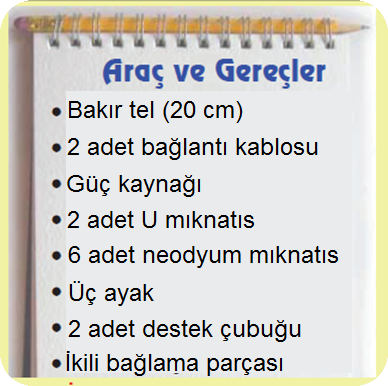 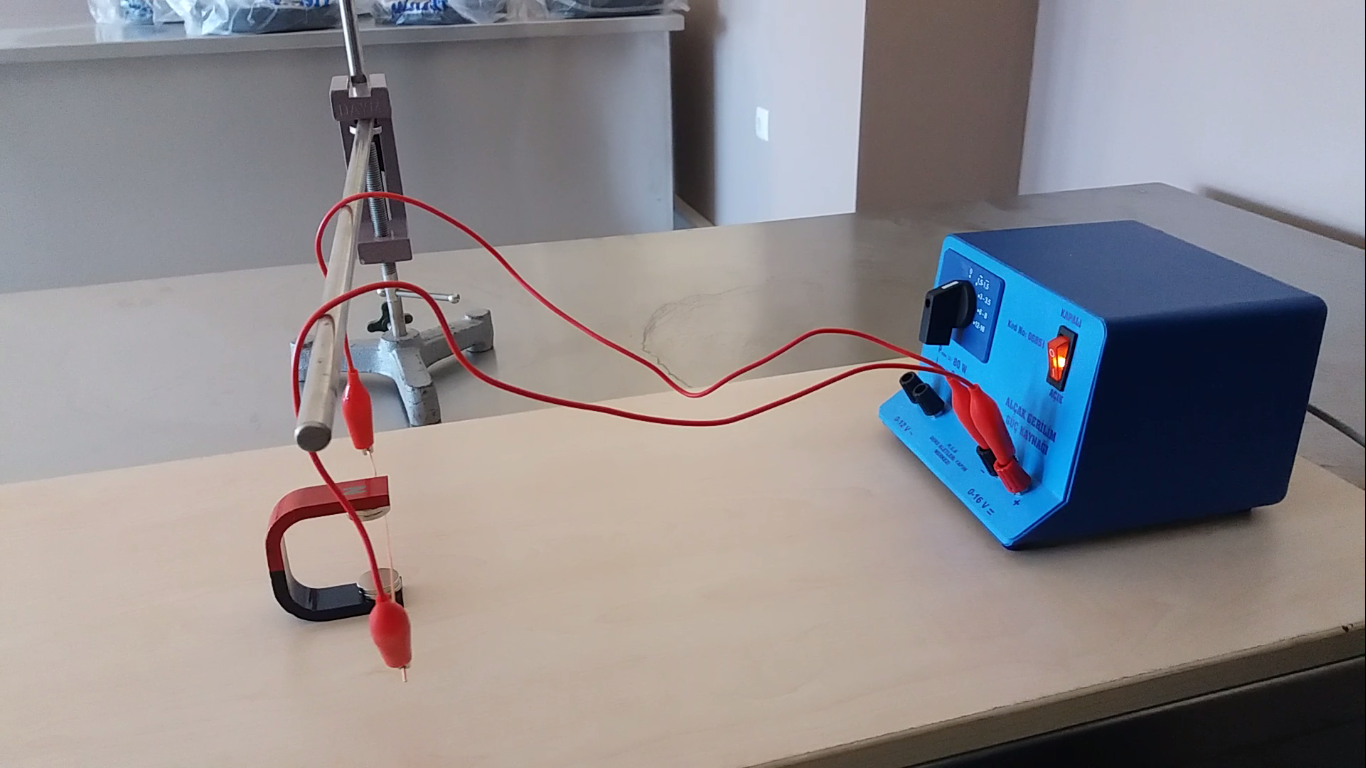 Geçen Hafta Neler Öğrendik
Aşık Teller: Teller Birbirini Nasıl Çekiyor?
Deneyerek Öğrenelim
Deneyerek Öğrenelim: Bu Manyetik Kuvvetin Büyüklüğü Nelere Bağlıdır?
Tele Etki Eden Manyetik Kuvvetin Yönü
Tele Etki Eden Manyetik Kuvvet
İki Düz Tel Arasında Oluşan Manyetik Kuvvet
Aşık Teller: Teller Birbirini Nasıl Çekiyor?
Günün Özeti
Soru Çözümü
Deneyden Neler Öğrendik?
Bu Manyetik Kuvvetin Büyüklüğü Nelere Bağlıdır?
Manyetik kuvvetin büyüklüğünün;

Telin içerisinde bulunduğu manyetik alanın büyüklüğüne bağlılığını nasıl deneyebiliriz? 


Tel üzerinden geçen akım değerine bağlılığını nasıl deneyebiliriz? 


Telin manyetik alan içerisinde kalan uzunluğuna bağlılığını nasıl deneyebiliriz?
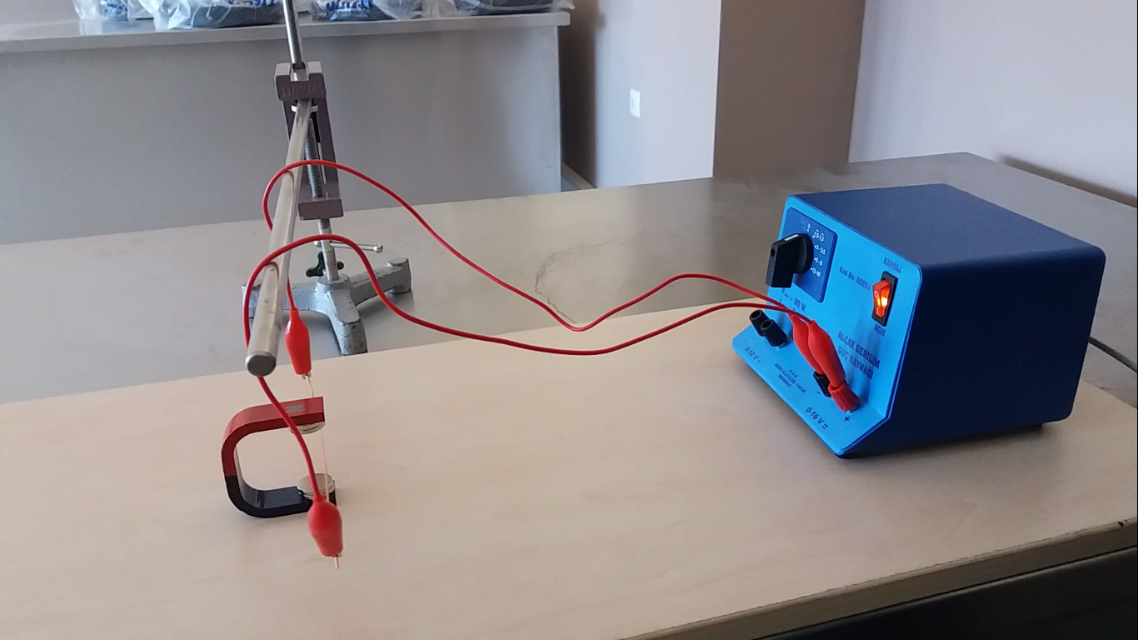 Geçen Hafta Neler Öğrendik
Aşık Teller: Teller Birbirini Nasıl Çekiyor?
Deneyerek Öğrenelim
Deneyerek Öğrenelim: Bu Manyetik Kuvvetin Büyüklüğü Nelere Bağlıdır?
Tele Etki Eden Manyetik Kuvvetin Yönü
Tele Etki Eden Manyetik Kuvvet
İki Düz Tel Arasında Oluşan Manyetik Kuvvet
Aşık Teller: Teller Birbirini Nasıl Çekiyor?
Günün Özeti
Soru Çözümü
Deneyden Neler Öğrendik?
Bu Manyetik Kuvvetin Büyüklüğü Nelere Bağlıdır?
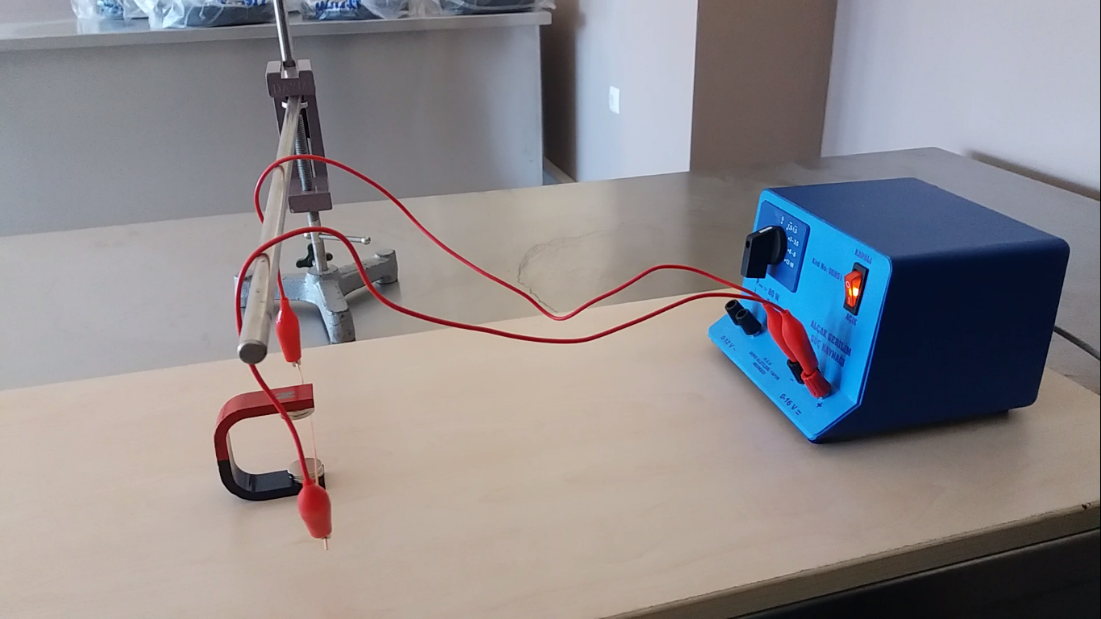 Geçen Hafta Neler Öğrendik
Aşık Teller: Teller Birbirini Nasıl Çekiyor?
Deneyerek Öğrenelim
Deneyerek Öğrenelim: Bu Manyetik Kuvvetin Büyüklüğü Nelere Bağlıdır?
Tele Etki Eden Manyetik Kuvvetin Yönü
Tele Etki Eden Manyetik Kuvvet
İki Düz Tel Arasında Oluşan Manyetik Kuvvet
Aşık Teller: Teller Birbirini Nasıl Çekiyor?
Günün Özeti
Soru Çözümü
Deneyde Tele Etki Eden Manyetik Kuvvetin Yönünü İnceleyelim
Şekil üzerinde
Akımın yönünü çiziniz.

Manyetik alanın yönünü çiziniz.

Tele etki eden kuvvetin yönünü gösteriniz.
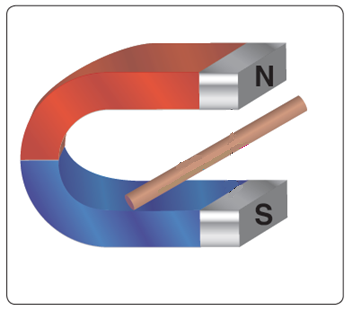 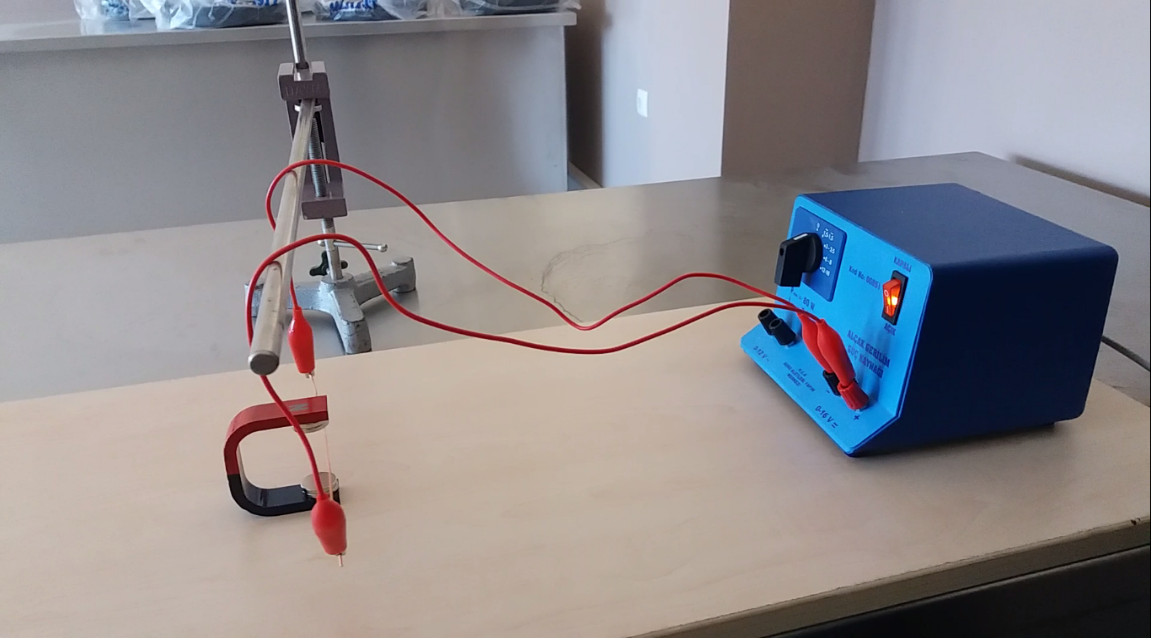 Geçen Hafta Neler Öğrendik
Aşık Teller: Teller Birbirini Nasıl Çekiyor?
Deneyerek Öğrenelim
Deneyerek Öğrenelim: Bu Manyetik Kuvvetin Büyüklüğü Nelere Bağlıdır?
Tele Etki Eden Manyetik Kuvvetin Yönü
Tele Etki Eden Manyetik Kuvvet
İki Düz Tel Arasında Oluşan Manyetik Kuvvet
Aşık Teller: Teller Birbirini Nasıl Çekiyor?
Günün Özeti
Soru Çözümü
Deneyde Tele Etki Eden Manyetik Kuvvetin Yönünü İnceleyelim
Manyetik alan içerisinde üzerinden akım geçen iletken tele etki eden manyetik kuvvetin yönü, sağ el kuralı ile bulunur.

Sağ elin dört parmağı akımın yönünde koyulup,

Avuç içi manyetik alanın yönünü gösterecek şekilde kıvrıldığında  

Başparmak manyetik kuvvetin yönünü gösterir.
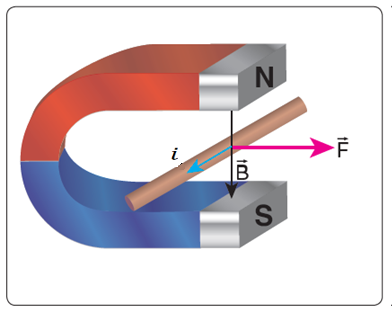 Geçen Hafta Neler Öğrendik
Aşık Teller: Teller Birbirini Nasıl Çekiyor?
Deneyerek Öğrenelim
Deneyerek Öğrenelim: Bu Manyetik Kuvvetin Büyüklüğü Nelere Bağlıdır?
Tele Etki Eden Manyetik Kuvvetin Yönü
Tele Etki Eden Manyetik Kuvvet
İki Düz Tel Arasında Oluşan Manyetik Kuvvet
Aşık Teller: Teller Birbirini Nasıl Çekiyor?
Günün Özeti
Soru Çözümü
Tele Etki Eden Manyetik Kuvvet
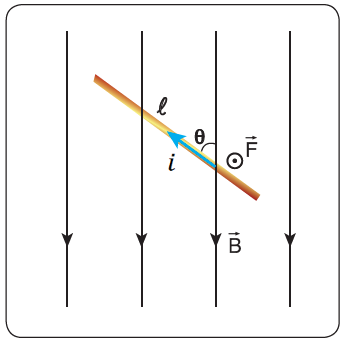 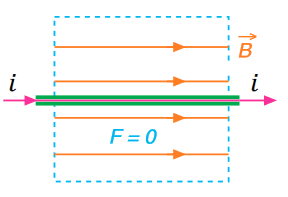 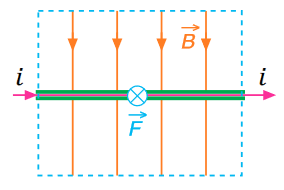 Geçen Hafta Neler Öğrendik
Aşık Teller: Teller Birbirini Nasıl Çekiyor?
Deneyerek Öğrenelim
Deneyerek Öğrenelim: Bu Manyetik Kuvvetin Büyüklüğü Nelere Bağlıdır?
Tele Etki Eden Manyetik Kuvvetin Yönü
Tele Etki Eden Manyetik Kuvvet
İki Düz Tel Arasında Oluşan Manyetik Kuvvet
Aşık Teller: Teller Birbirini Nasıl Çekiyor?
Günün Özeti
Soru Çözümü
İki Düz Tel Arasında Oluşan Manyetik Kuvvet:
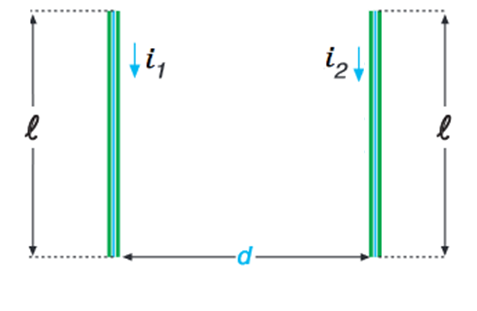 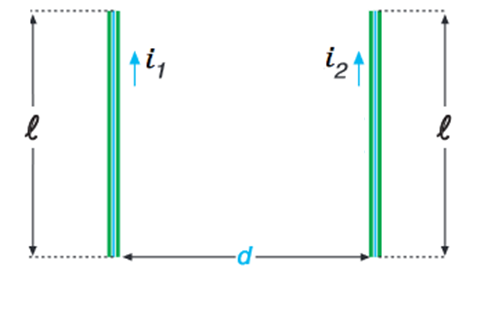 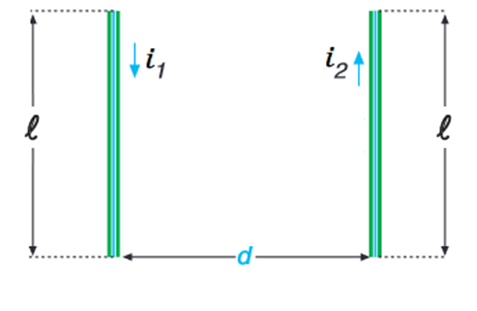 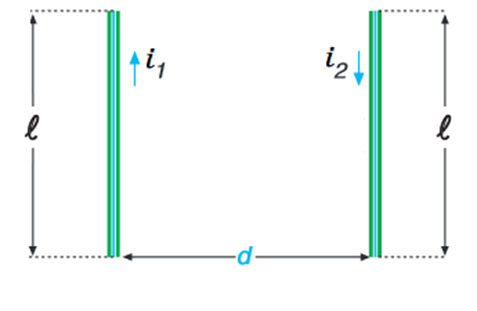 Geçen Hafta Neler Öğrendik
Aşık Teller: Teller Birbirini Nasıl Çekiyor?
Deneyerek Öğrenelim
Deneyerek Öğrenelim: Bu Manyetik Kuvvetin Büyüklüğü Nelere Bağlıdır?
Tele Etki Eden Manyetik Kuvvetin Yönü
Tele Etki Eden Manyetik Kuvvet
İki Düz Tel Arasında Oluşan Manyetik Kuvvet
Aşık Teller: Teller Birbirini Nasıl Çekiyor?
Günün Özeti
Soru Çözümü
İki Düz Tel Arasında Oluşan Manyetik Kuvvet:
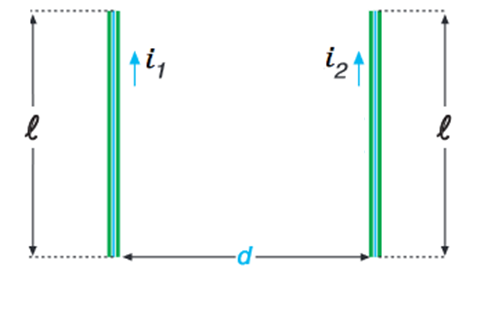 Geçen Hafta Neler Öğrendik
Aşık Teller: Teller Birbirini Nasıl Çekiyor?
Deneyerek Öğrenelim
Deneyerek Öğrenelim: Bu Manyetik Kuvvetin Büyüklüğü Nelere Bağlıdır?
Tele Etki Eden Manyetik Kuvvetin Yönü
Tele Etki Eden Manyetik Kuvvet
İki Düz Tel Arasında Oluşan Manyetik Kuvvet
Aşık Teller: Teller Birbirini Nasıl Çekiyor?
Günün Özeti
Soru Çözümü
İki Düz Tel Arasında Oluşan Manyetik Kuvvet:
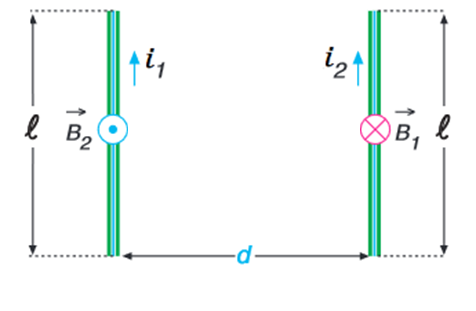 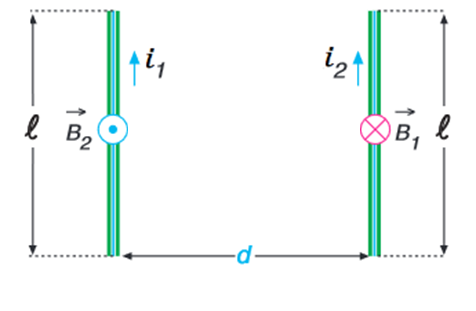 Geçen Hafta Neler Öğrendik
Aşık Teller: Teller Birbirini Nasıl Çekiyor?
Deneyerek Öğrenelim
Deneyerek Öğrenelim: Bu Manyetik Kuvvetin Büyüklüğü Nelere Bağlıdır?
Tele Etki Eden Manyetik Kuvvetin Yönü
Tele Etki Eden Manyetik Kuvvet
İki Düz Tel Arasında Oluşan Manyetik Kuvvet
Aşık Teller: Teller Birbirini Nasıl Çekiyor?
Günün Özeti
Soru Çözümü
İki Düz Tel Arasında Oluşan Manyetik Kuvvet:
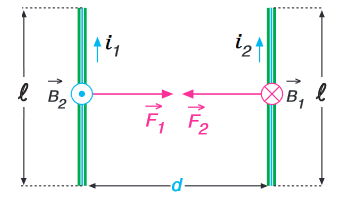 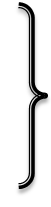 Geçen Hafta Neler Öğrendik
Aşık Teller: Teller Birbirini Nasıl Çekiyor?
Deneyerek Öğrenelim
Deneyerek Öğrenelim: Bu Manyetik Kuvvetin Büyüklüğü Nelere Bağlıdır?
Tele Etki Eden Manyetik Kuvvetin Yönü
Tele Etki Eden Manyetik Kuvvet
İki Düz Tel Arasında Oluşan Manyetik Kuvvet
Aşık Teller: Teller Birbirini Nasıl Çekiyor?
Günün Özeti
Soru Çözümü
İki Düz Tel Arasında Oluşan Manyetik Kuvvet:
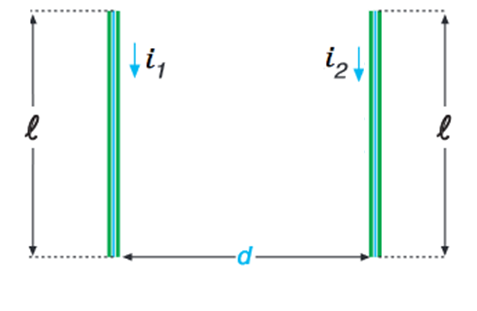 Geçen Hafta Neler Öğrendik
Aşık Teller: Teller Birbirini Nasıl Çekiyor?
Deneyerek Öğrenelim
Deneyerek Öğrenelim: Bu Manyetik Kuvvetin Büyüklüğü Nelere Bağlıdır?
Tele Etki Eden Manyetik Kuvvetin Yönü
Tele Etki Eden Manyetik Kuvvet
İki Düz Tel Arasında Oluşan Manyetik Kuvvet
Aşık Teller: Teller Birbirini Nasıl Çekiyor?
Günün Özeti
Soru Çözümü
İki Düz Tel Arasında Oluşan Manyetik Kuvvet:
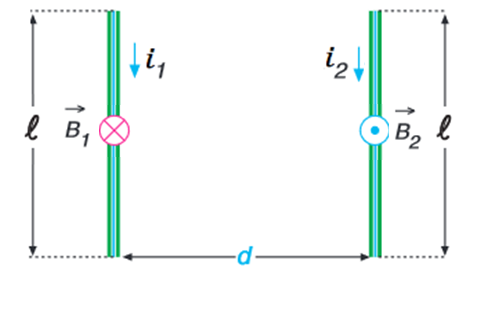 Geçen Hafta Neler Öğrendik
Aşık Teller: Teller Birbirini Nasıl Çekiyor?
Deneyerek Öğrenelim
Deneyerek Öğrenelim: Bu Manyetik Kuvvetin Büyüklüğü Nelere Bağlıdır?
Tele Etki Eden Manyetik Kuvvetin Yönü
Tele Etki Eden Manyetik Kuvvet
İki Düz Tel Arasında Oluşan Manyetik Kuvvet
Aşık Teller: Teller Birbirini Nasıl Çekiyor?
Günün Özeti
Soru Çözümü
İki Düz Tel Arasında Oluşan Manyetik Kuvvet:
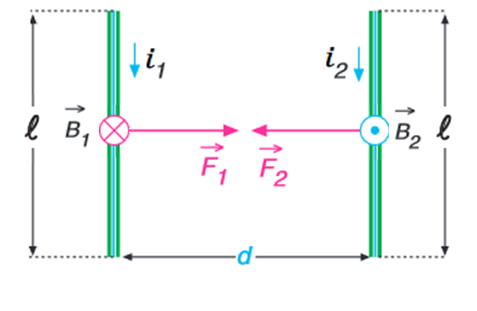 Geçen Hafta Neler Öğrendik
Aşık Teller: Teller Birbirini Nasıl Çekiyor?
Deneyerek Öğrenelim
Deneyerek Öğrenelim: Bu Manyetik Kuvvetin Büyüklüğü Nelere Bağlıdır?
Tele Etki Eden Manyetik Kuvvetin Yönü
Tele Etki Eden Manyetik Kuvvet
İki Düz Tel Arasında Oluşan Manyetik Kuvvet
Aşık Teller: Teller Birbirini Nasıl Çekiyor?
Günün Özeti
Soru Çözümü
İki Düz Tel Arasında Oluşan Manyetik Kuvvet:
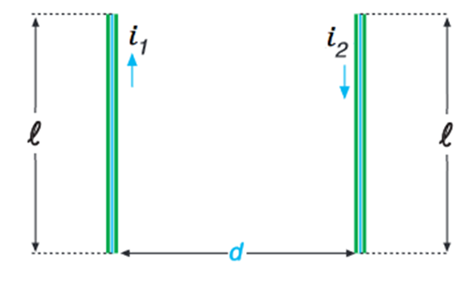 Geçen Hafta Neler Öğrendik
Aşık Teller: Teller Birbirini Nasıl Çekiyor?
Deneyerek Öğrenelim
Deneyerek Öğrenelim: Bu Manyetik Kuvvetin Büyüklüğü Nelere Bağlıdır?
Tele Etki Eden Manyetik Kuvvetin Yönü
Tele Etki Eden Manyetik Kuvvet
İki Düz Tel Arasında Oluşan Manyetik Kuvvet
Aşık Teller: Teller Birbirini Nasıl Çekiyor?
Günün Özeti
Soru Çözümü
İki Düz Tel Arasında Oluşan Manyetik Kuvvet:
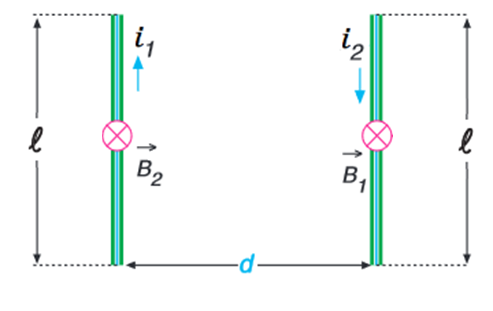 Geçen Hafta Neler Öğrendik
Aşık Teller: Teller Birbirini Nasıl Çekiyor?
Deneyerek Öğrenelim
Deneyerek Öğrenelim: Bu Manyetik Kuvvetin Büyüklüğü Nelere Bağlıdır?
Tele Etki Eden Manyetik Kuvvetin Yönü
Tele Etki Eden Manyetik Kuvvet
İki Düz Tel Arasında Oluşan Manyetik Kuvvet
Aşık Teller: Teller Birbirini Nasıl Çekiyor?
Günün Özeti
Soru Çözümü
İki Düz Tel Arasında Oluşan Manyetik Kuvvet:
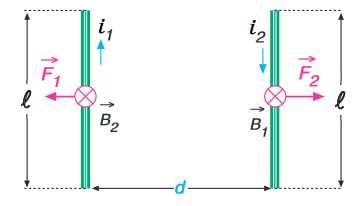 Geçen Hafta Neler Öğrendik
Aşık Teller: Teller Birbirini Nasıl Çekiyor?
Deneyerek Öğrenelim
Deneyerek Öğrenelim: Bu Manyetik Kuvvetin Büyüklüğü Nelere Bağlıdır?
Tele Etki Eden Manyetik Kuvvetin Yönü
Tele Etki Eden Manyetik Kuvvet
İki Düz Tel Arasında Oluşan Manyetik Kuvvet
Aşık Teller: Teller Birbirini Nasıl Çekiyor?
Günün Özeti
Soru Çözümü
İki Düz Tel Arasında Oluşan Manyetik Kuvvet:
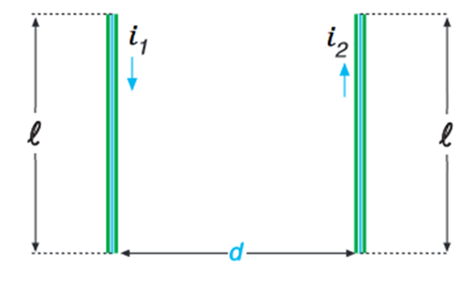 Geçen Hafta Neler Öğrendik
Aşık Teller: Teller Birbirini Nasıl Çekiyor?
Deneyerek Öğrenelim
Deneyerek Öğrenelim: Bu Manyetik Kuvvetin Büyüklüğü Nelere Bağlıdır?
Tele Etki Eden Manyetik Kuvvetin Yönü
Tele Etki Eden Manyetik Kuvvet
İki Düz Tel Arasında Oluşan Manyetik Kuvvet
Aşık Teller: Teller Birbirini Nasıl Çekiyor?
Günün Özeti
Soru Çözümü
İki Düz Tel Arasında Oluşan Manyetik Kuvvet:
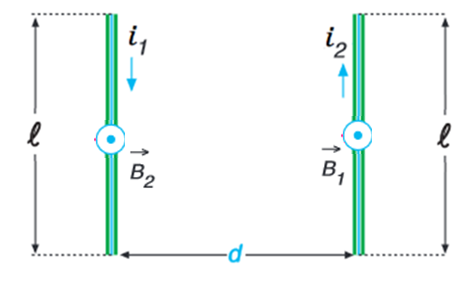 Geçen Hafta Neler Öğrendik
Aşık Teller: Teller Birbirini Nasıl Çekiyor?
Deneyerek Öğrenelim
Deneyerek Öğrenelim: Bu Manyetik Kuvvetin Büyüklüğü Nelere Bağlıdır?
Tele Etki Eden Manyetik Kuvvetin Yönü
Tele Etki Eden Manyetik Kuvvet
İki Düz Tel Arasında Oluşan Manyetik Kuvvet
Aşık Teller: Teller Birbirini Nasıl Çekiyor?
Günün Özeti
Soru Çözümü
İki Düz Tel Arasında Oluşan Manyetik Kuvvet:
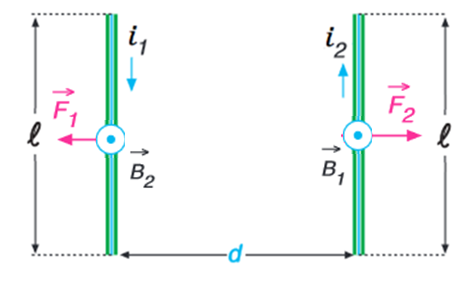 Geçen Hafta Neler Öğrendik
Aşık Teller: Teller Birbirini Nasıl Çekiyor?
Deneyerek Öğrenelim
Deneyerek Öğrenelim: Bu Manyetik Kuvvetin Büyüklüğü Nelere Bağlıdır?
Tele Etki Eden Manyetik Kuvvetin Yönü
Tele Etki Eden Manyetik Kuvvet
İki Düz Tel Arasında Oluşan Manyetik Kuvvet
Aşık Teller: Teller Birbirini Nasıl Çekiyor?
Günün Özeti
Soru Çözümü
İki Düz İletken Tel Arasında Oluşan Manyetik Kuvvet:
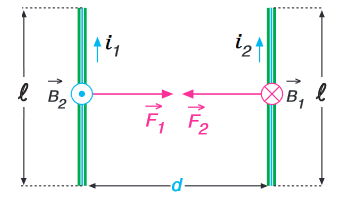 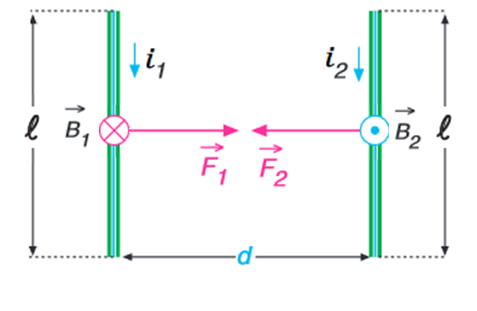 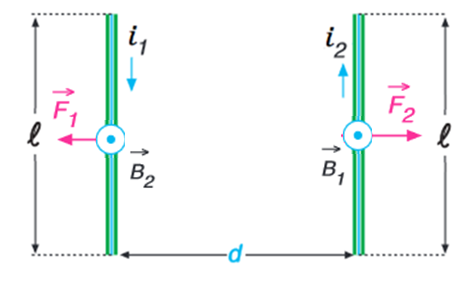 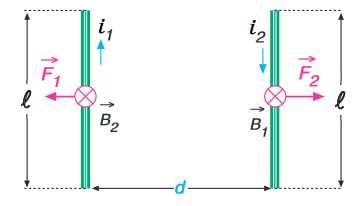 Aynı yönlü akım taşıyan iletken teller birbirini çeker;
zıt yönlü akım taşıyan iletken teller birbirlerini iter.
Geçen Hafta Neler Öğrendik
Aşık Teller: Teller Birbirini Nasıl Çekiyor?
Deneyerek Öğrenelim
Deneyerek Öğrenelim: Bu Manyetik Kuvvetin Büyüklüğü Nelere Bağlıdır?
Tele Etki Eden Manyetik Kuvvetin Yönü
Tele Etki Eden Manyetik Kuvvet
İki Düz Tel Arasında Oluşan Manyetik Kuvvet
Aşık Teller: Teller Birbirini Nasıl Çekiyor?
Günün Özeti
Soru Çözümü
Aşık Teller:
Teller Birbirini Nasıl Çekiyor? (Video)
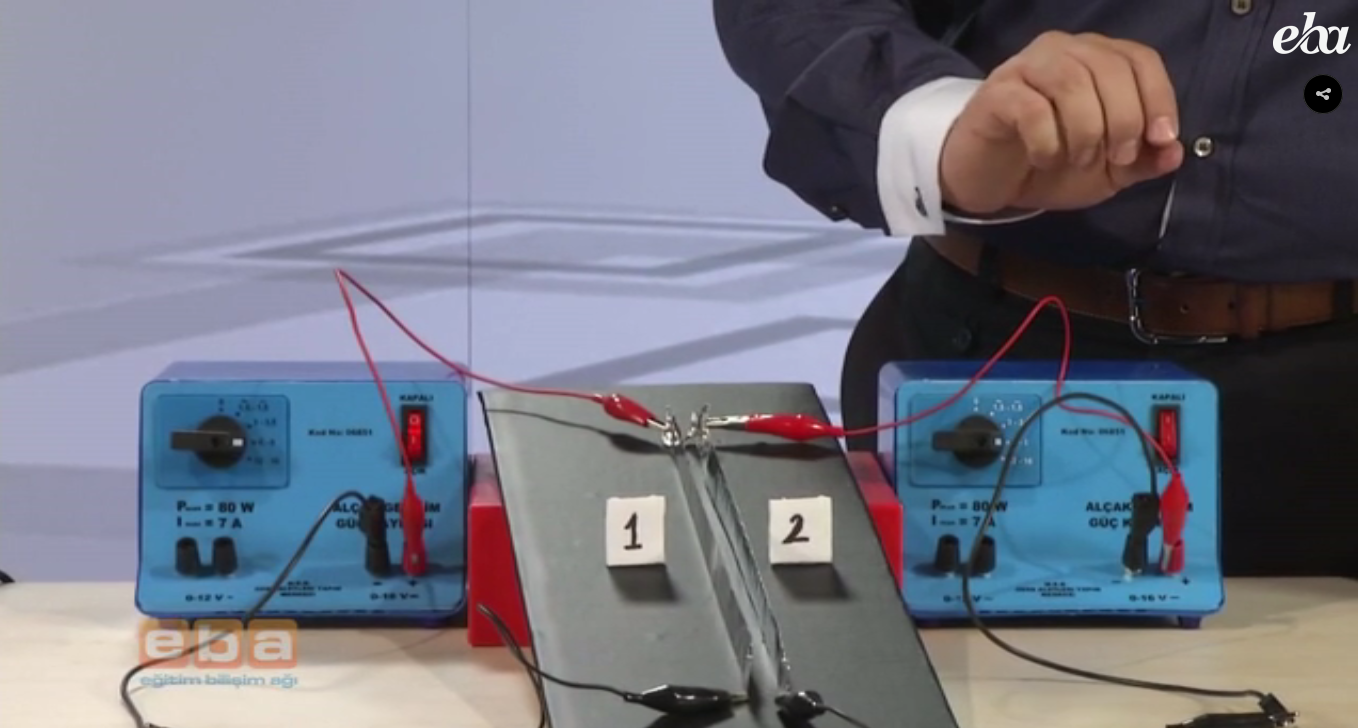 [Speaker Notes: http://www.eba.gov.tr/video/izle/0258717bd66bca4f34dd79e8e076d9dce352781ed6003  

https://www.youtube.com/watch?v=I8FWOuyx_9I]
Günün Özeti
Geçen Hafta Neler Öğrendik
Aşık Teller: Teller Birbirini Nasıl Çekiyor?
Deneyerek Öğrenelim
Deneyerek Öğrenelim: Bu Manyetik Kuvvetin Büyüklüğü Nelere Bağlıdır?
Tele Etki Eden Manyetik Kuvvetin Yönü
Tele Etki Eden Manyetik Kuvvet
İki Düz Tel Arasında Oluşan Manyetik Kuvvet
Aşık Teller: Teller Birbirini Nasıl Çekiyor?
Günün Özeti
Soru Çözümü
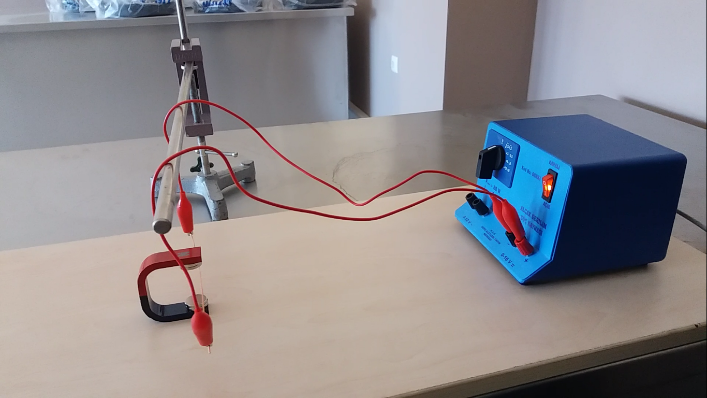 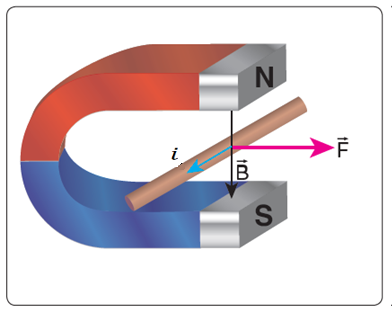 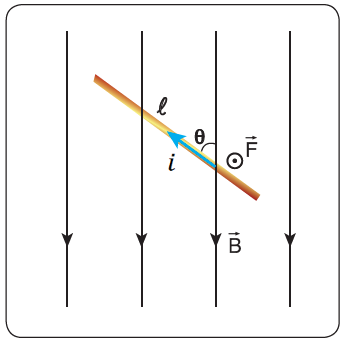 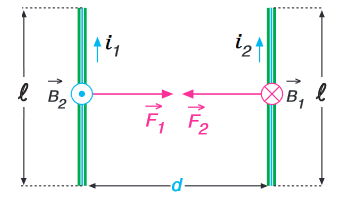 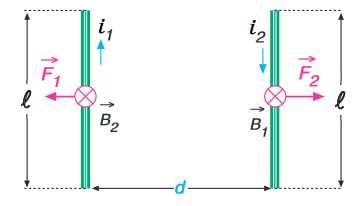 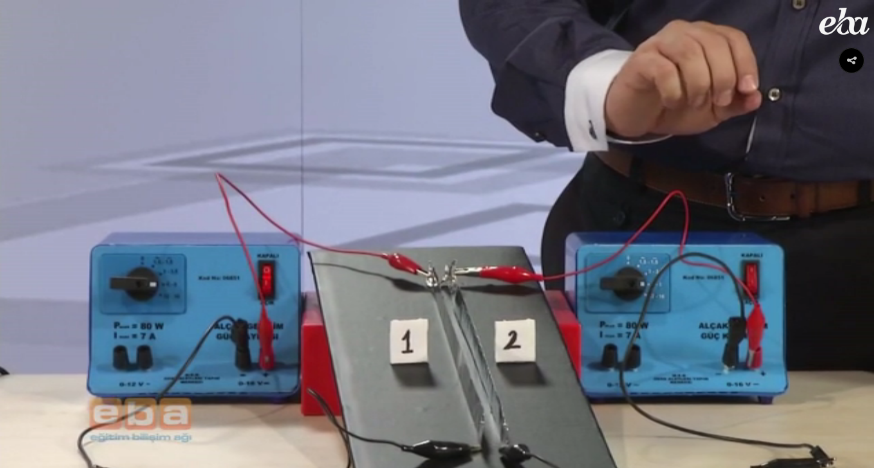 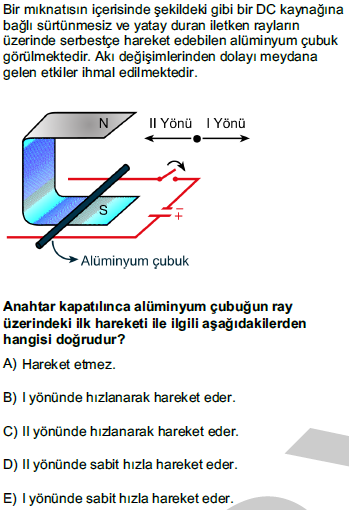 Soru Çözümü
Geçen Hafta Neler Öğrendik
Aşık Teller: Teller Birbirini Nasıl Çekiyor?
Deneyerek Öğrenelim
Deneyerek Öğrenelim: Bu Manyetik Kuvvetin Büyüklüğü Nelere Bağlıdır?
Tele Etki Eden Manyetik Kuvvetin Yönü
Tele Etki Eden Manyetik Kuvvet
İki Düz Tel Arasında Oluşan Manyetik Kuvvet
Aşık Teller: Teller Birbirini Nasıl Çekiyor?
Günün Özeti
Soru Çözümü
(AYT 2018)
Soru Çözümü
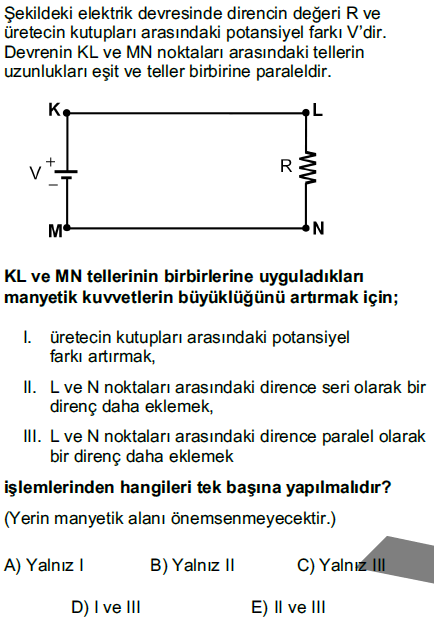 Geçen Hafta Neler Öğrendik
Aşık Teller: Teller Birbirini Nasıl Çekiyor?
Deneyerek Öğrenelim
Deneyerek Öğrenelim: Bu Manyetik Kuvvetin Büyüklüğü Nelere Bağlıdır?
Tele Etki Eden Manyetik Kuvvetin Yönü
Tele Etki Eden Manyetik Kuvvet
İki Düz Tel Arasında Oluşan Manyetik Kuvvet
Aşık Teller: Teller Birbirini Nasıl Çekiyor?
Günün Özeti
Soru Çözümü
(LYS 2017)
Soru Çözümü
Geçen Hafta Neler Öğrendik
Aşık Teller: Teller Birbirini Nasıl Çekiyor?
Deneyerek Öğrenelim
Deneyerek Öğrenelim: Bu Manyetik Kuvvetin Büyüklüğü Nelere Bağlıdır?
Tele Etki Eden Manyetik Kuvvetin Yönü
Tele Etki Eden Manyetik Kuvvet
İki Düz Tel Arasında Oluşan Manyetik Kuvvet
Aşık Teller: Teller Birbirini Nasıl Çekiyor?
Günün Özeti
Soru Çözümü
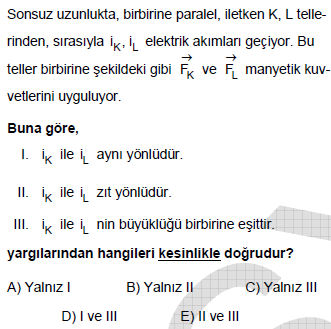 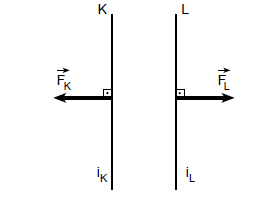 (LYS 2012)
Soru Çözümü
Geçen Hafta Neler Öğrendik
Aşık Teller: Teller Birbirini Nasıl Çekiyor?
Deneyerek Öğrenelim
Deneyerek Öğrenelim: Bu Manyetik Kuvvetin Büyüklüğü Nelere Bağlıdır?
Tele Etki Eden Manyetik Kuvvetin Yönü
Tele Etki Eden Manyetik Kuvvet
İki Düz Tel Arasında Oluşan Manyetik Kuvvet
Aşık Teller: Teller Birbirini Nasıl Çekiyor?
Günün Özeti
Soru Çözümü
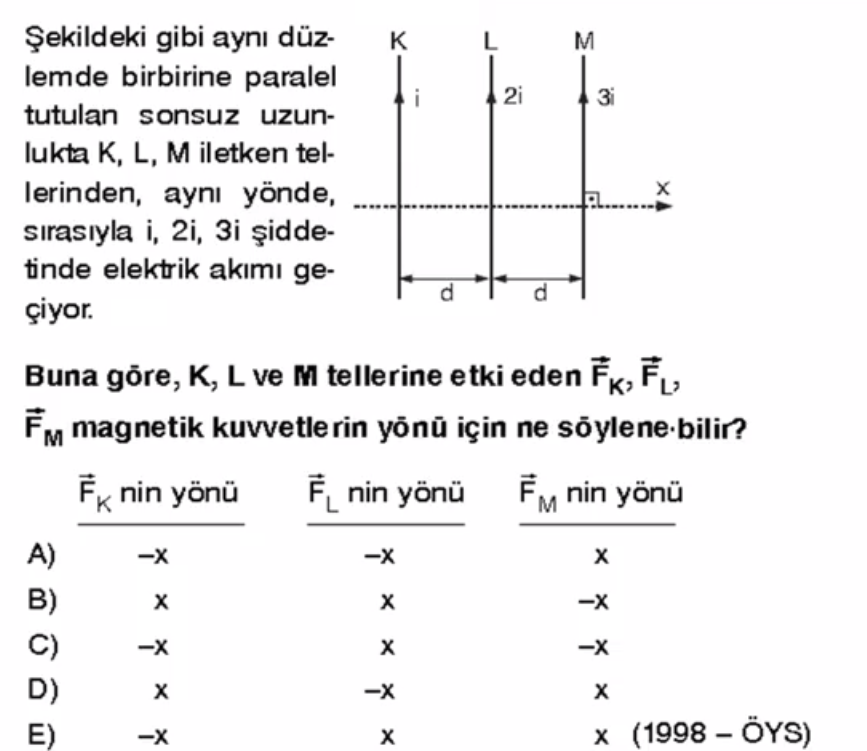 Soru Çözümü
Geçen Hafta Neler Öğrendik
Aşık Teller: Teller Birbirini Nasıl Çekiyor?
Deneyerek Öğrenelim
Deneyerek Öğrenelim: Bu Manyetik Kuvvetin Büyüklüğü Nelere Bağlıdır?
Tele Etki Eden Manyetik Kuvvetin Yönü
Tele Etki Eden Manyetik Kuvvet
İki Düz Tel Arasında Oluşan Manyetik Kuvvet
Aşık Teller: Teller Birbirini Nasıl Çekiyor?
Günün Özeti
Soru Çözümü
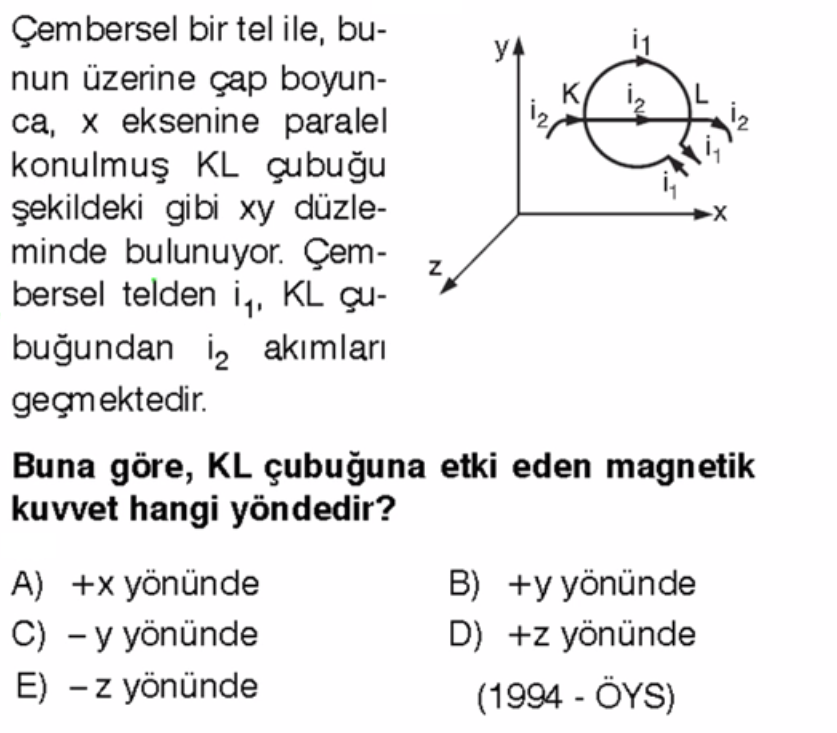 Soru Çözümü
Geçen Hafta Neler Öğrendik
Aşık Teller: Teller Birbirini Nasıl Çekiyor?
Deneyerek Öğrenelim
Deneyerek Öğrenelim: Bu Manyetik Kuvvetin Büyüklüğü Nelere Bağlıdır?
Tele Etki Eden Manyetik Kuvvetin Yönü
Tele Etki Eden Manyetik Kuvvet
İki Düz Tel Arasında Oluşan Manyetik Kuvvet
Aşık Teller: Teller Birbirini Nasıl Çekiyor?
Günün Özeti
Soru Çözümü
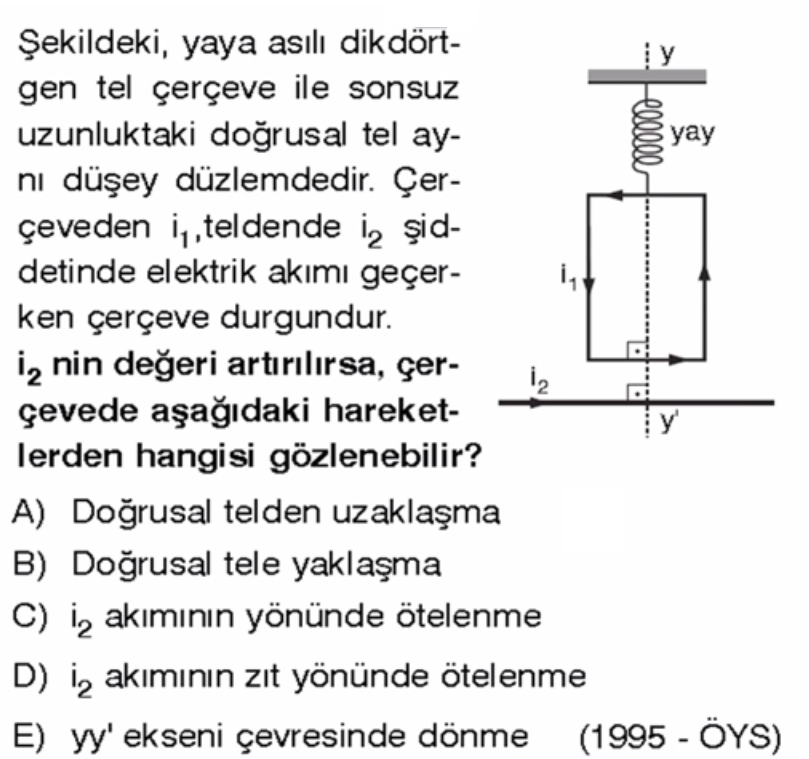 Bugün Neler Öğrendik?
11.2.4. Manyetizma ve Elektromanyetik İndüklenme
11.2.4.2. Üzerinden akım geçen bir tele manyetik alanda etki eden kuvvetin yönünün ve 	                  şiddetinin bağlı olduğu değişkenleri analiz eder.
	a. Öğrencilerin deney yaparak veya simülasyonlar kullanarak kuvveti etkileyen
	    değişkenleri analiz etmeleri ve matematiksel modeli tartışmaları sağlanır.

	b. Öğrencilerin manyetik kuvvetin yönünü belirlemek için sağ el kuralını                   uygulamaları sağlanır.
[Speaker Notes: Kazanımların önemini vurgulayalım. Niye paylaşmaya değer görüyoruz.]
ÖNÜMÜZDEKİ HAFTA NE ÖĞRENECEĞİZ?
11.2.4. Manyetizma ve Elektromanyetik İndüklenme 


11.2.4.4. Manyetik alan içerisinde akım taşıyan dikdörtgen tel çerçeveye etki eden kuvvetlerin döndürme etkisini açıklar. 
Dönen çerçeveye etki eden manyetik kuvvetlerin yönünün gösterilmesi sağlanır.
Önümüzdeki Hafta Görüşürüz
Düzenli Çalışalım ve 